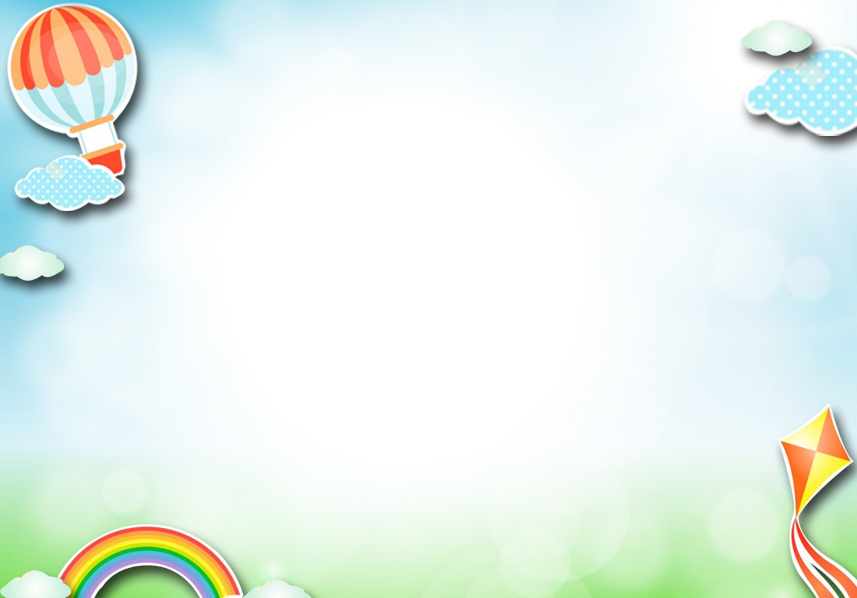 Phòng giáo dục và Đào tạo Quận Long BiênTrường mầm non Hoa Sữa
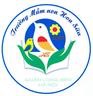 Hoạt động: Làm quen chữ cái p- q
Giáo viên thực hiện: Nguyễn Thị Hòa
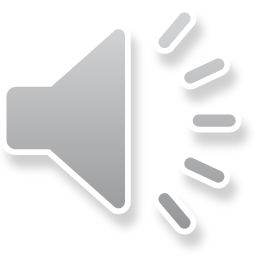 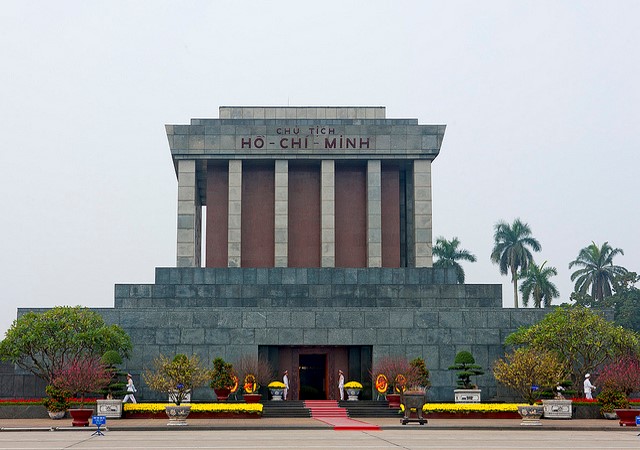 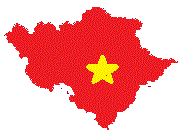 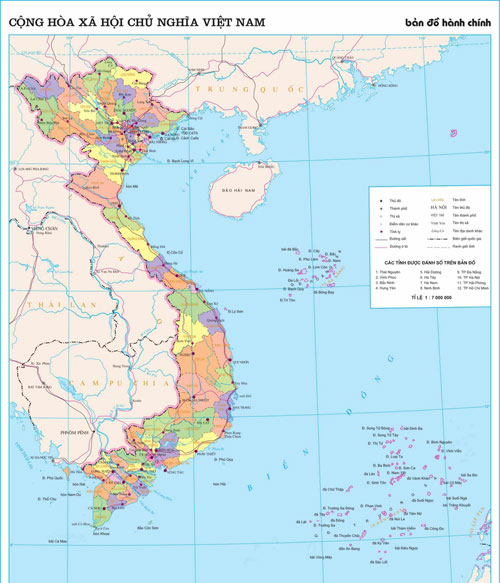 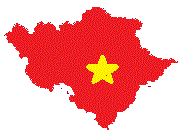 Lăng Bác
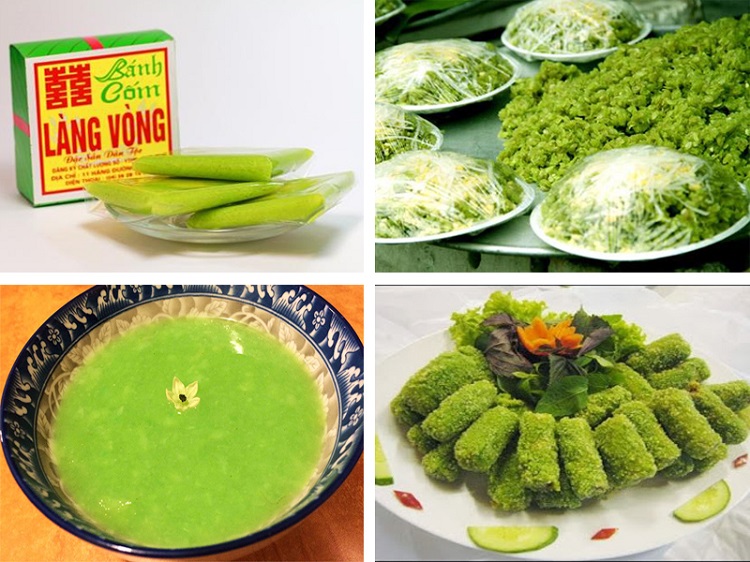 Miền Bắc
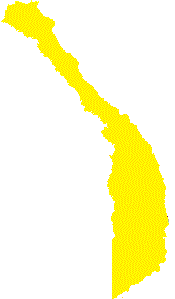 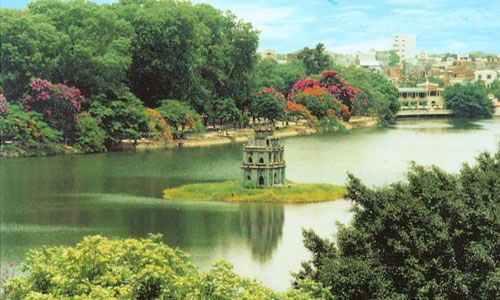 Cốm làng Vòng
Miền Trung
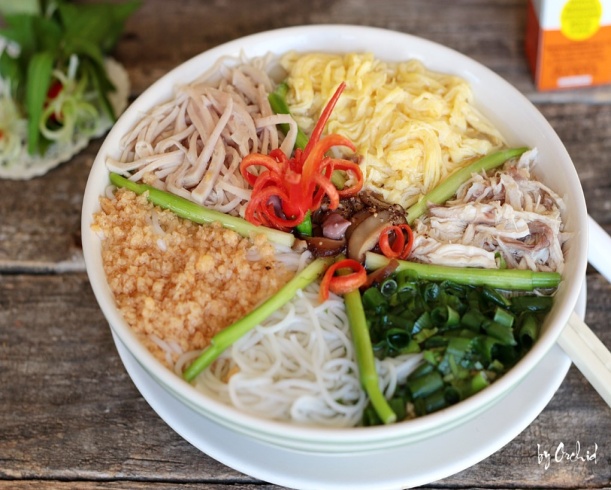 Hồ Gươm
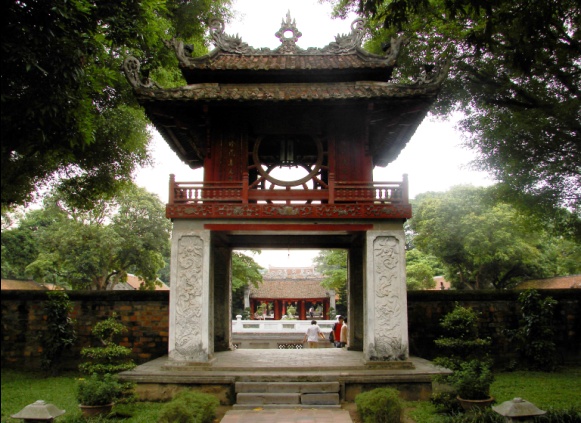 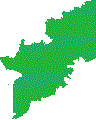 Bún Thang
Miền Nam
phở Hà Nội
Văn Miếu Quốc Tử Giám
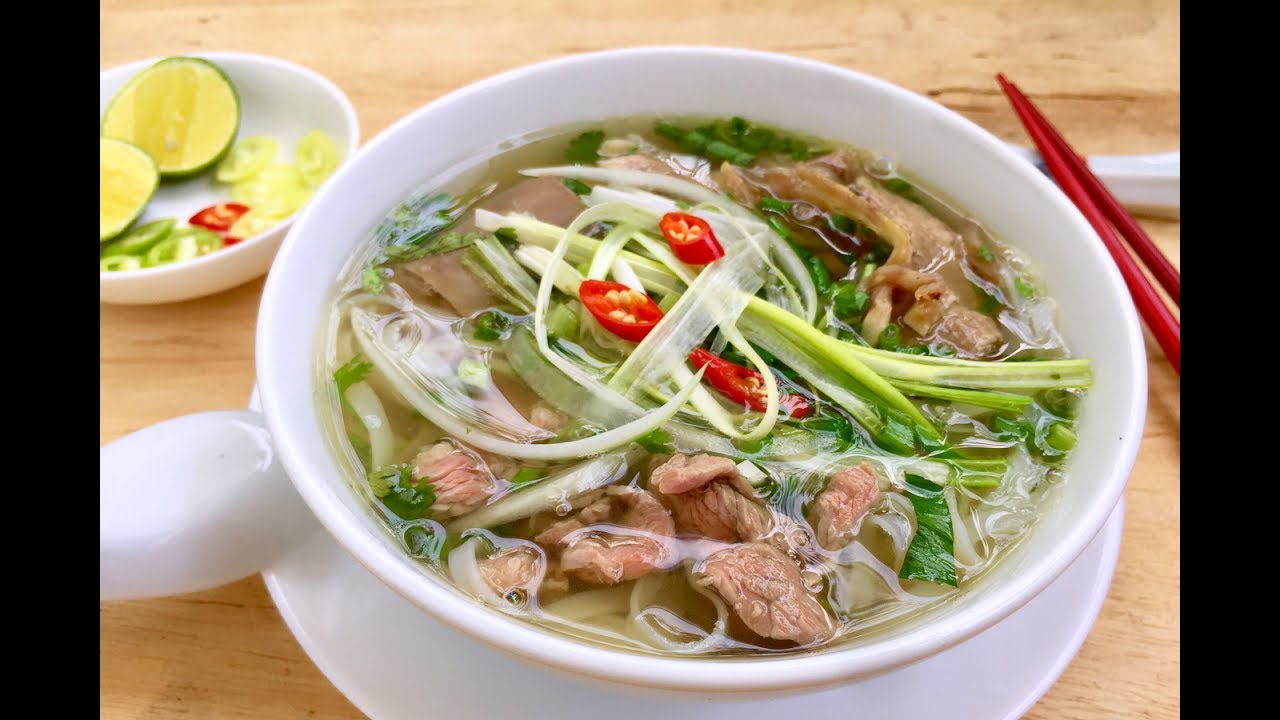 P
hở Hà Nội
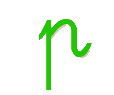 P
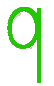 Q
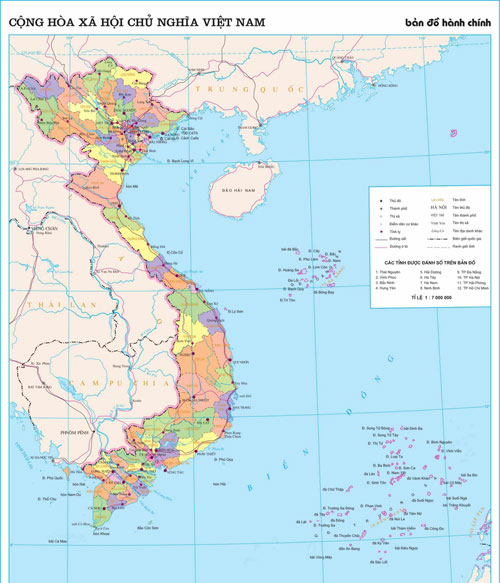 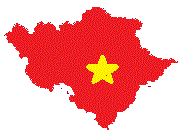 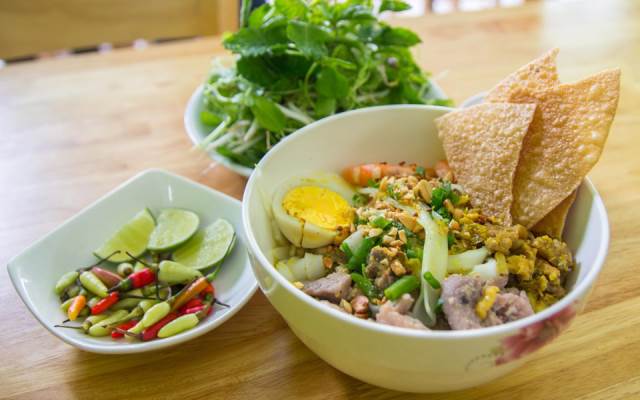 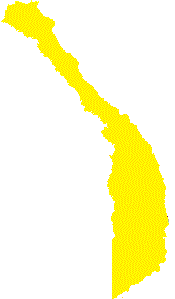 Miền Bắc
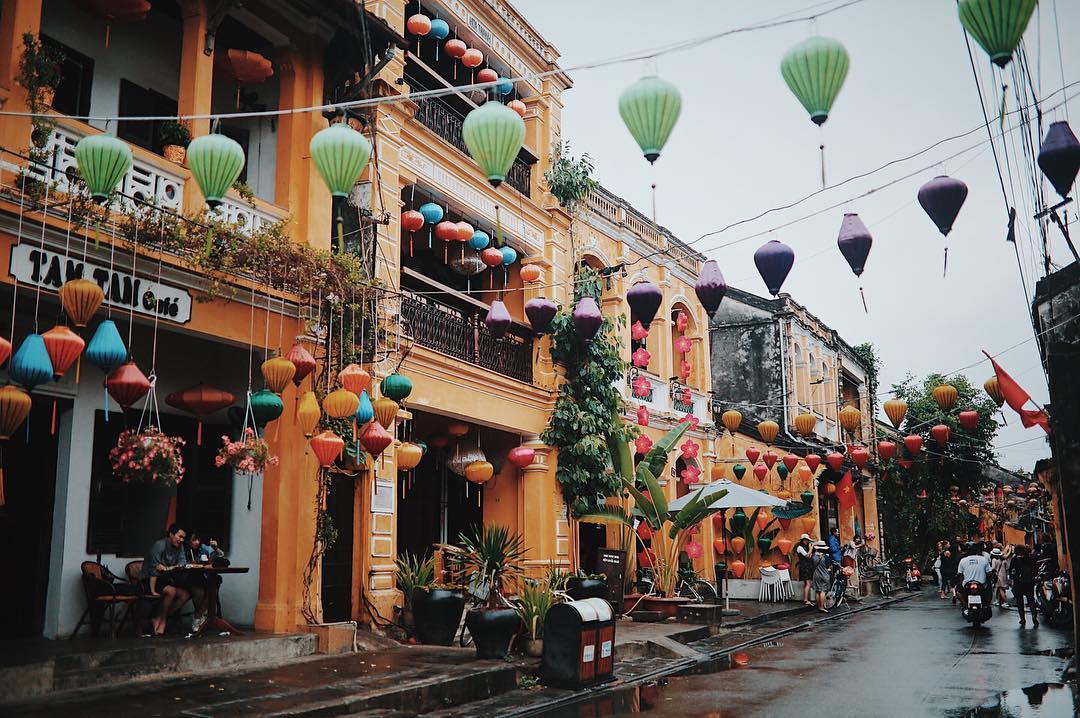 Mỳ Quảng
Q
Miền Trung
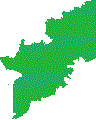 Phố cổ Hội An
P
Miền Nam
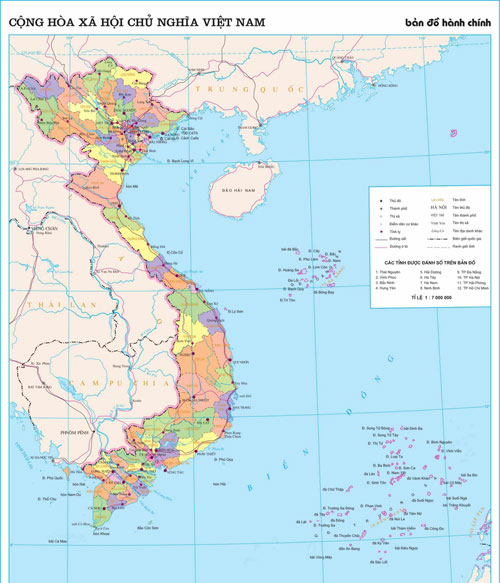 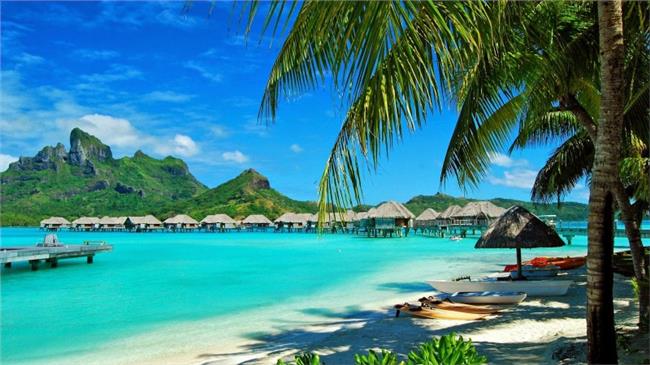 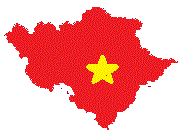 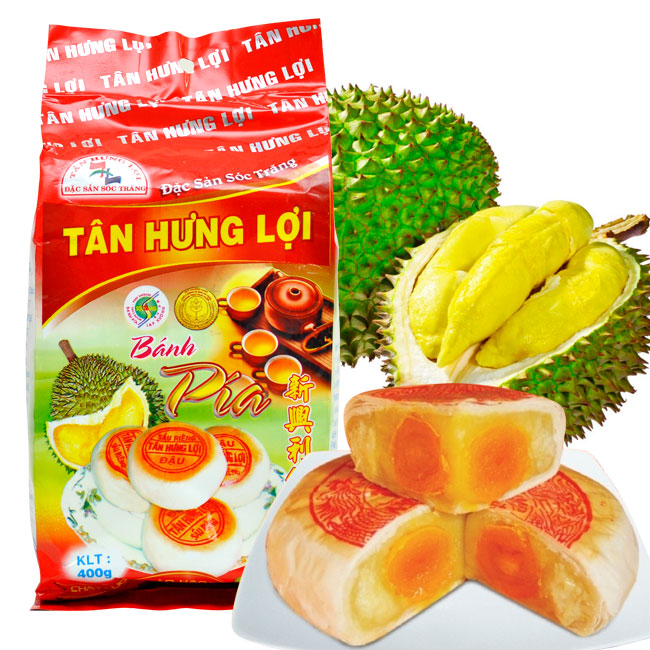 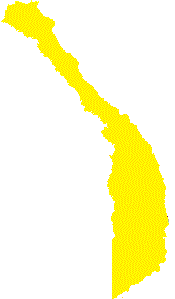 MiÒn B¾c
P
Q
Đảo Ngọc Phú Quốc
Miền Trung
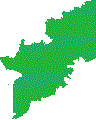 P
Bánh Pía
Miền Nam
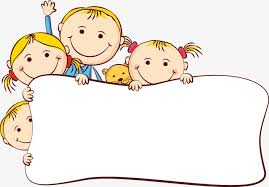 Trò chơi : ai tinh mắt
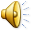 p
p
h
h
q
q
q
q
p
p
p
m
m
n
n
k
k
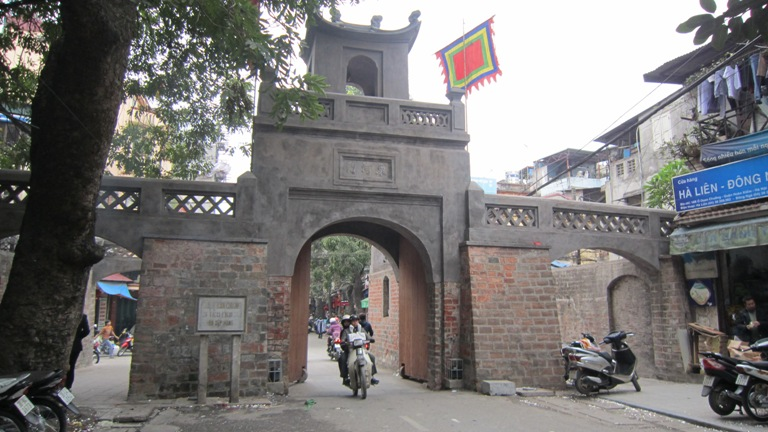 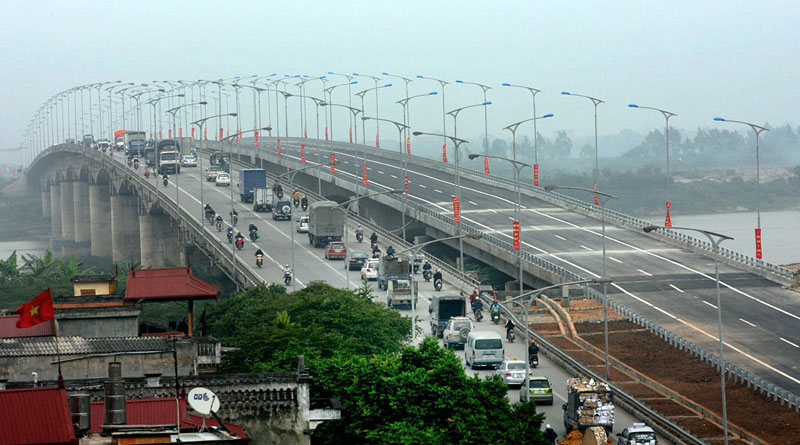 1. Ô Quan Ch­­ưởng
Q
2. Cầu Phù Đổng
P
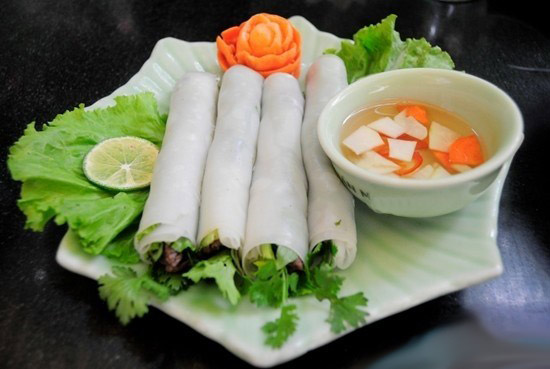 2. phở cuốn
p